What are different answer to solve a societies problem of disorder?
Turn and Talk:
What did China do during the classical era 500Bc-500Ce?
Legalism
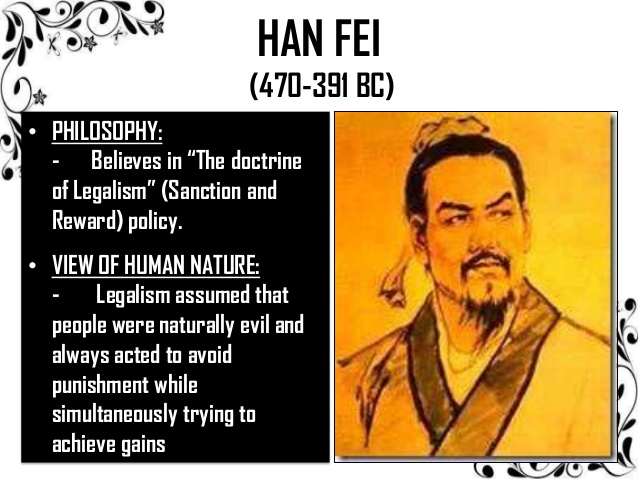 3 = new facts
2= ways it could control social unrest
1 sentence = defined in your word
Confucius
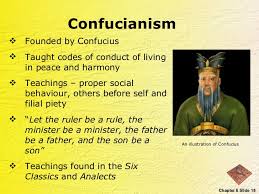 3 = new facts
2= ways it could control social unrest
1 sentence = defined in your word
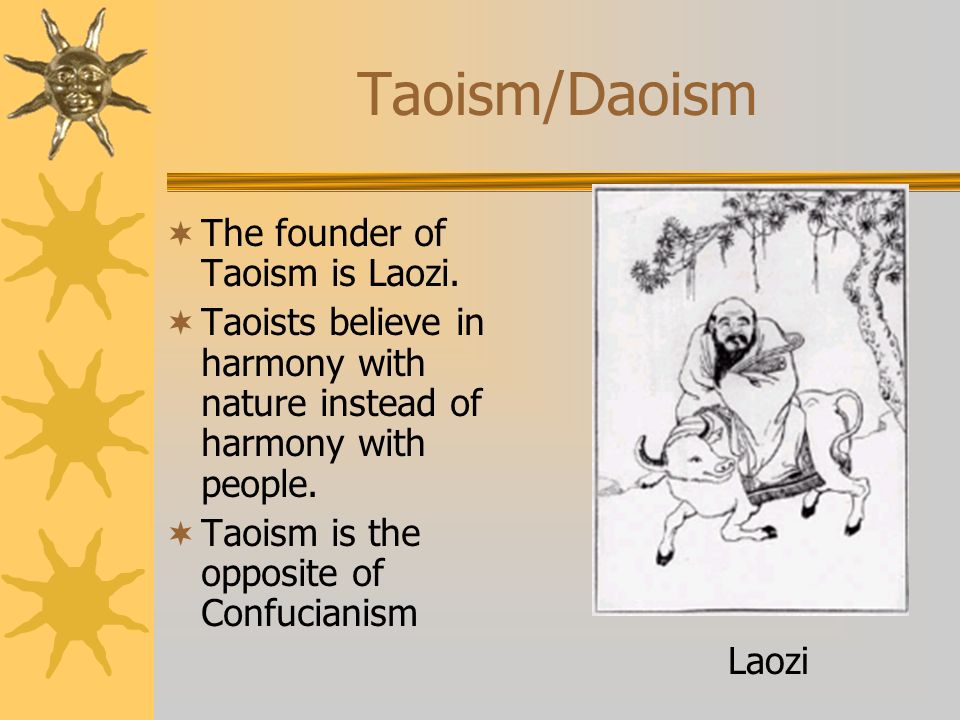 Daoism
3 = new facts
2= ways it could control social unrest
1 sentence = defined in your word
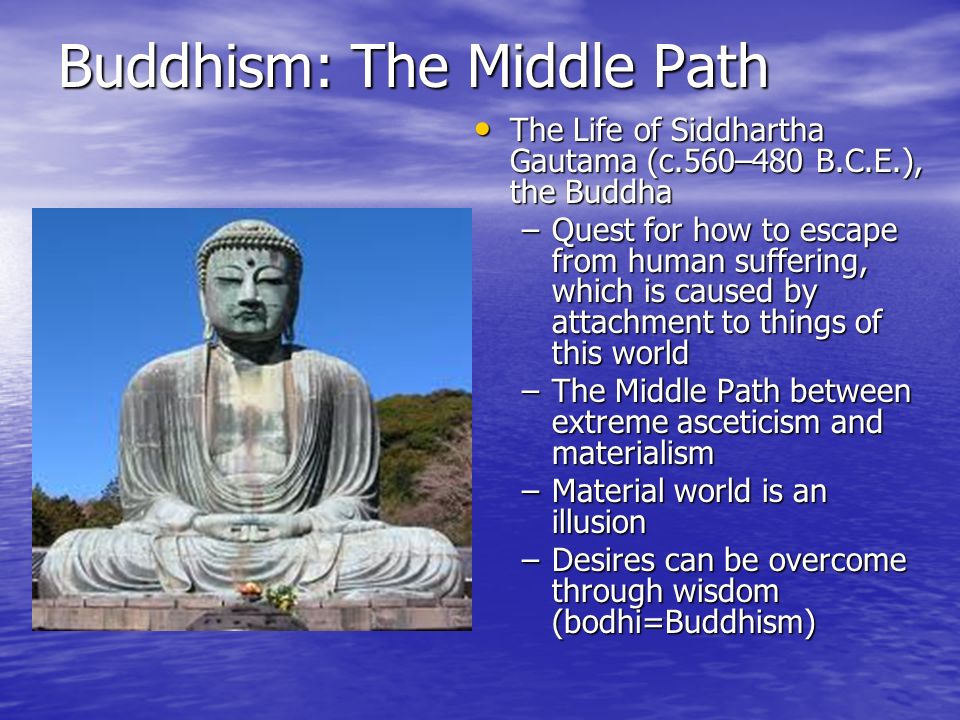 Buddhism
3 = new facts
2= ways it could control social unrest
1 sentence = defined in your word
So what do you think?
Construct a 4 box term project with a circle in the middle.  In each corner define one of the four major ways or beliefs of controlling social order in Classical China.  In the middle is you, the philosophy you agree with the most and why.
Rubric